İSTATİSTİK BÖLÜMÜORYANTASYON
1990’dan beri...
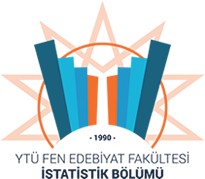 PROGRAMLAR
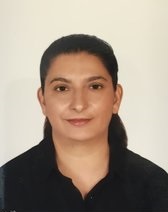 YÖNETİM
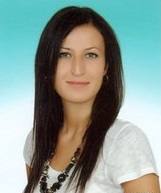 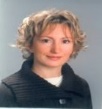 İDARİ PERSONEL
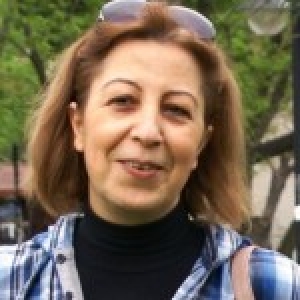 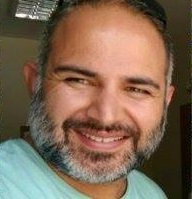 WEB SİTEMİZ
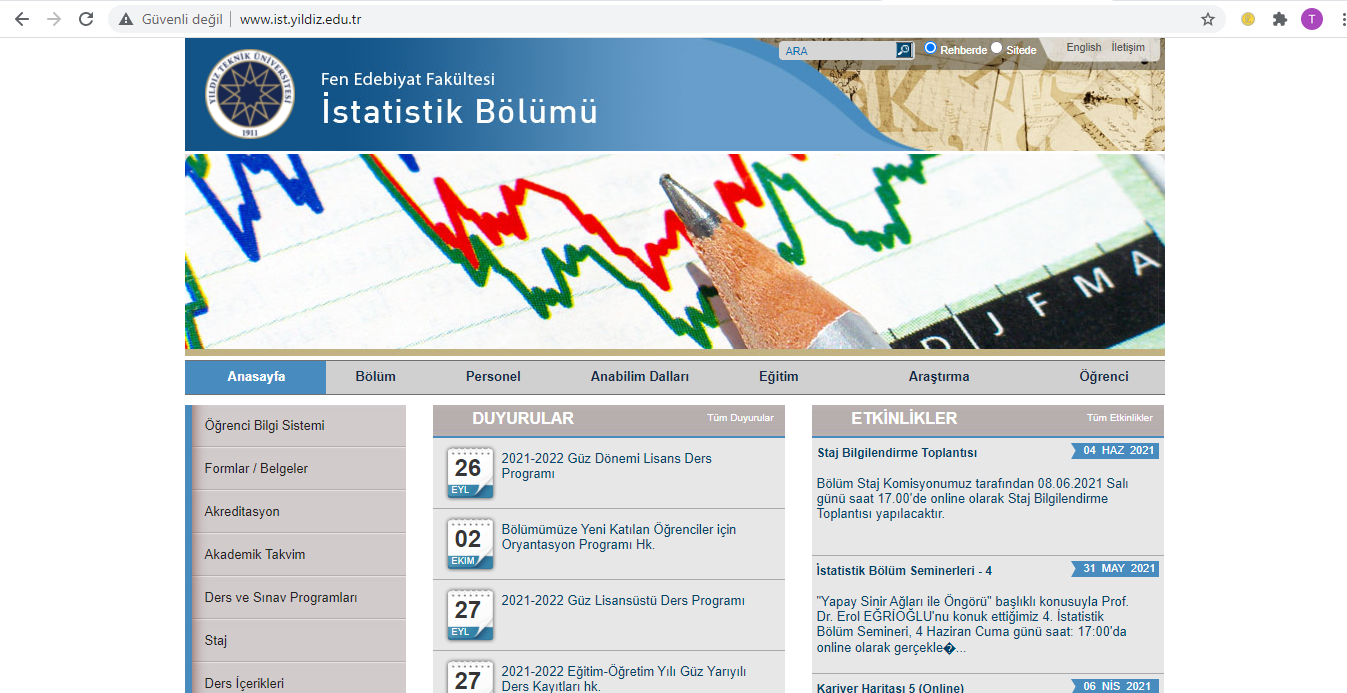 www.ist.yildiz.edu.tr
Kazanılan Derece Gereklilikleri Ve Kurallar
Bu programda öğrenim gören öğrencilerin, mezun olabilmek için 4.00 üzerinden en az 2.00 Genel Not Ortalamasına sahip olmaları ve öğretim programlarında öngörülen tüm derslerden en az DC notu alarak başarılı olmaları gerekmektedir. 
Bir dersin başarı değerlendirmesinde; not ortalamasının, 100 tam not üzerinden en az 40 olması gerekir.
Öğrencilerin aynı zamanda zorunlu stajlarını belirtilen sürede ve özellikte tamamlamaları gerekmektedir.
Başarı Değerlendirmesi
G: GeçerK: Kalırİ: İzinliM: MuafE: Eksik
Başarı Değerlendirmesi
Bir dersten (DC) harf notunu alan öğrenci, bu dersi koşullu başarmış (koşullu başarılı) kabul edilir. Bu nedenle bir dersten (DC) harf notunu alan öğrencinin bu dersten başarılı sayılabilmesi için AGNO’sunun en az 2.00 olması gerekir. Sorumlu olduğu öğretim planında koşullu başarılı dersi/dersleri bulunan öğrencinin mezun olabilmesi için tüm derslere ait AGNO’sunun en az 2.00 olması gerekir ve AGNO hesabına katılır.
Başarı Değerlendirmesi
Bir dersten (DC) harf notunu alan öğrenci, bu dersi koşullu başarmış (koşullu başarılı) kabul edilir. Bu nedenle bir dersten (DC) harf notunu alan öğrencinin bu dersten başarılı sayılabilmesi için AGNO’sunun en az 2.00 olması gerekir. Sorumlu olduğu öğretim planında koşullu başarılı dersi/dersleri bulunan öğrencinin mezun olabilmesi için tüm derslere ait AGNO’sunun en az 2.00 olması gerekir ve AGNO hesabına katılır.
Bir dersten (DD), (FD) ve (FF) harf notunu alan öğrenci, bu dersten başarısız sayılır ve AGNO hesabına katılır.
Başarı Değerlendirmesi
Bir dersten (DC) harf notunu alan öğrenci, bu dersi koşullu başarmış (koşullu başarılı) kabul edilir. Bu nedenle bir dersten (DC) harf notunu alan öğrencinin bu dersten başarılı sayılabilmesi için AGNO’sunun en az 2.00 olması gerekir. Sorumlu olduğu öğretim planında koşullu başarılı dersi/dersleri bulunan öğrencinin mezun olabilmesi için tüm derslere ait AGNO’sunun en az 2.00 olması gerekir ve AGNO hesabına katılır.
Bir dersten (DD), (FD) ve (FF) harf notunu alan öğrenci, bu dersten başarısız sayılır ve AGNO hesabına katılır.
Bir dersten (F0) harf notunu alan öğrenci, o dersten devamsızlık nedeniyle başarısız sayılır ve AGNO hesabına katılır.
Müfredat
Müfredat
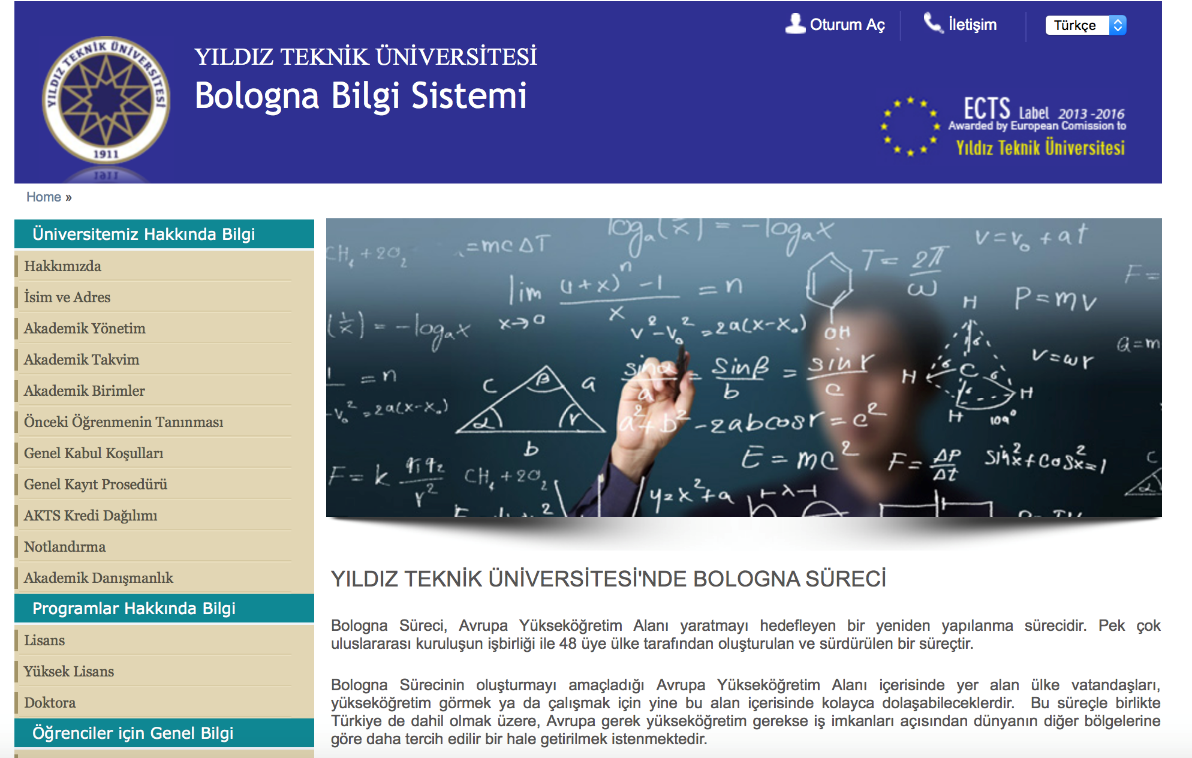 Dersler hakkında detaylı bilgi edinmek için http://www.bologna.yildiz.edu.tr/ web sitesinden İstatistik bölümü bölümüne ulaşmanız gerekmektedir.
Sınavlar
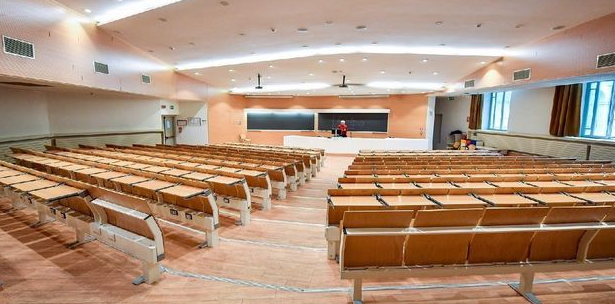 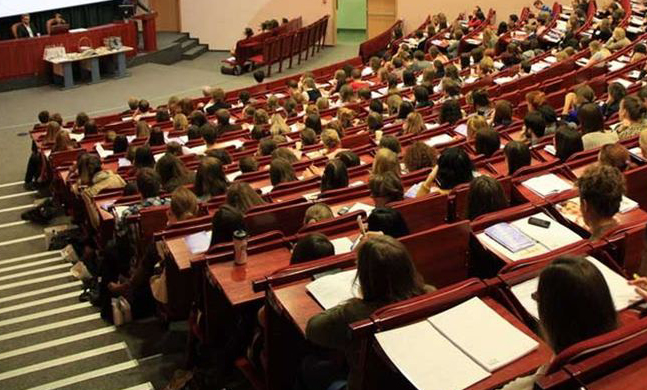 Öğrenciler, sınav programı ilan edildikten (bölüm web sayfası ve/veya bölüm panoları) sonra derslerin hangi gün, saat ve sınıfta olacağının takibinden kendileri sorumludur. 
Öğrenci kimliği yanında olmayan öğrenciler sınava alınamaz. Öğrenciler öğrenci kimlik belgelerini ve kimlik tespiti için T.C. kimlik kartı, nüfus cüzdanı, pasaport, ehliyet, vb. belgelerini sınav başlamadan önce oturdukları sıranın üzerine koymalı ve kimlik belgeleri sınav süresince gözetmenin görebileceği bir yerde durmalıdır. 
Sınavın başlamasını takip eden ilk 20 dakika içinde salona gelen öğrenciler sınava alınır. Bu öğrencilere ek süre verilmez. Sınav salonuna 20 dakikadan daha geç gelen öğrenciler sınava alınmaz.
Yükseköğretim Kurumları Öğrenci Disiplin Yönetmeliği
Aşağıdaki linke tıklayarak ilgili yönetmeliğe ulaşılabilir. Bütün öğrencilerin disiplin yönetmeliğini mutlaka okuması önerilmektedir.
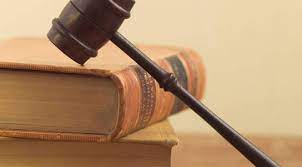 http://www.ce.yildiz.edu.tr/images/files/disiplin.pdf
Uluslararası İstatistik Öğrenci Kolokuymu
Türkiye’deki İstatistik bölümü öğrencileri, öğretim elemanları danışmanlığında hazırladıkları sunumları kolokyum katılımcılarına sunarlar.
Her yıl kolokyum farklı şehirde gerçekleştirilmektedir.
Örnek olarak; 2014 ve 2018 yıllarında YTÜ İstatistik bölümü kolokyumu düzenlerken 2019 yılında AÜ düzenlemiştir. 2020 ve 2021 yıllarında Covid-19 nedeniyle bu etkinlik düzenlenmemiştir.
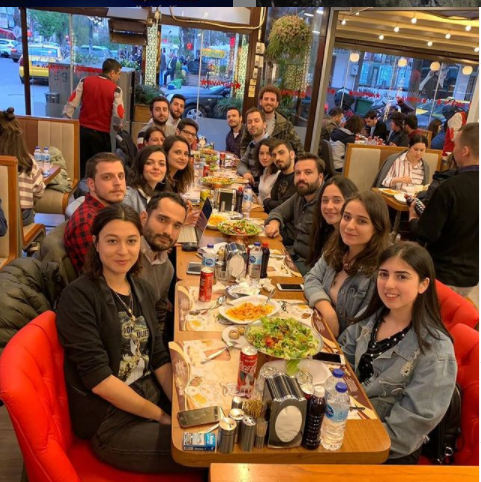 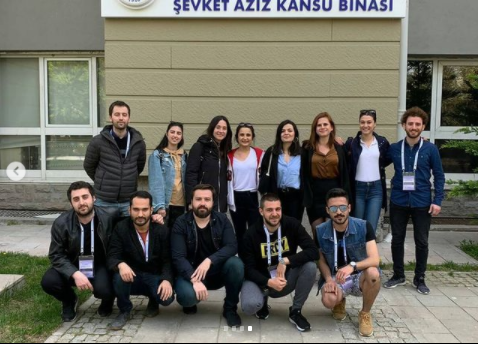 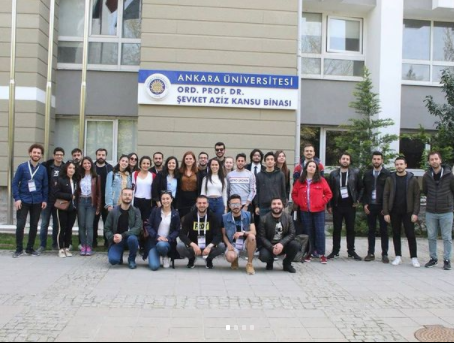 Kütüphane
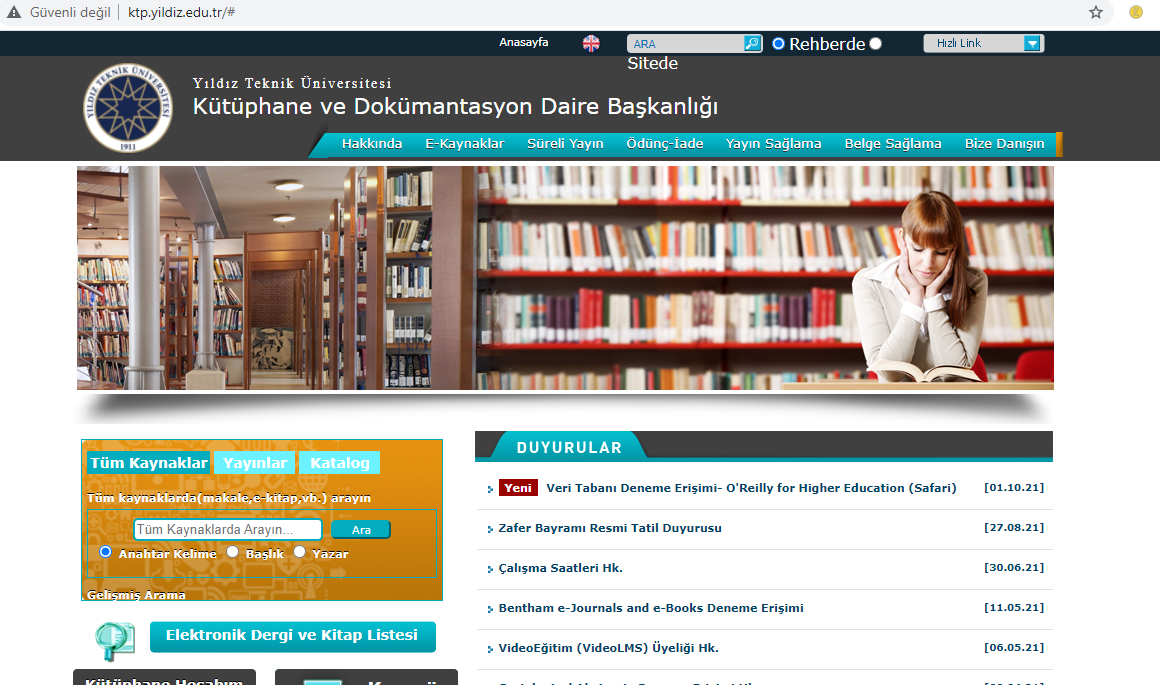 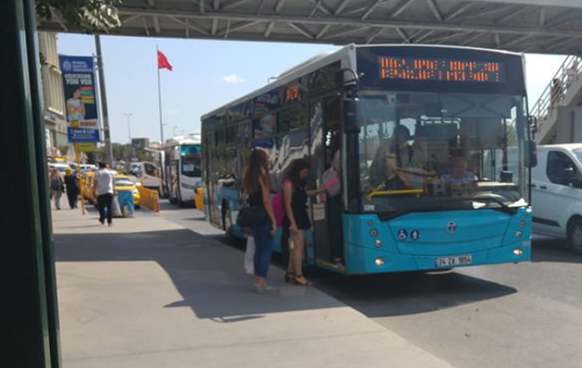 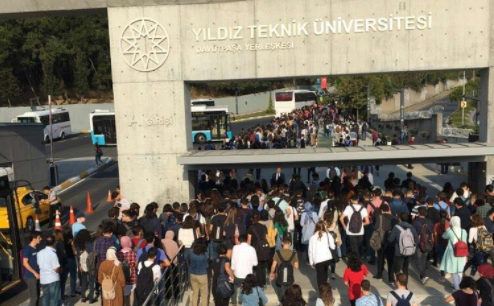 Kampüse Ulaşım
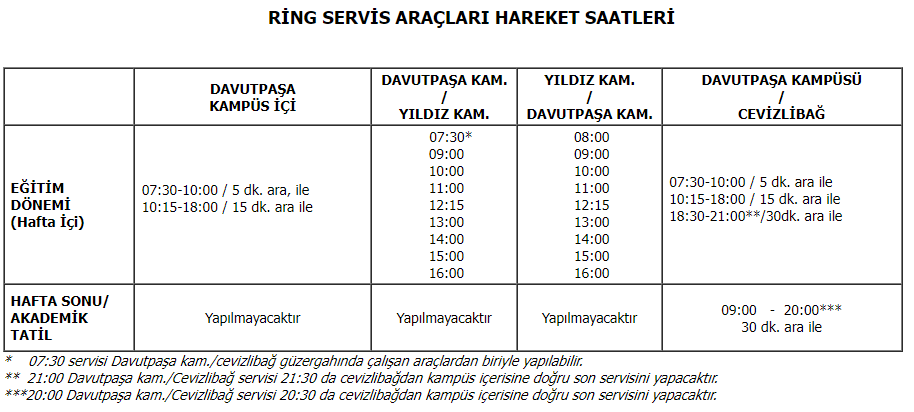 Yemekhane
Yemekhane ile ilgili güncel duyuruları www.sks.yildiz.edu.tr web sitesinden takip edebilirsiniz. 

Güncel duyuruya göre:
Öğle yemeği: 11:30 - 14:30 
Akşam yemeği: 16:30 - 19:15
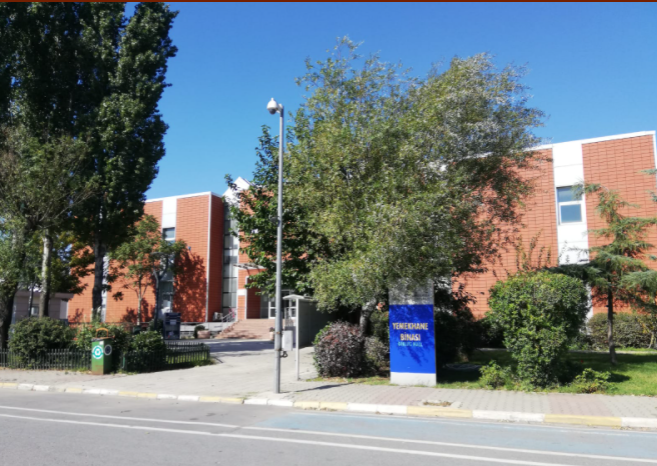 Sağlık
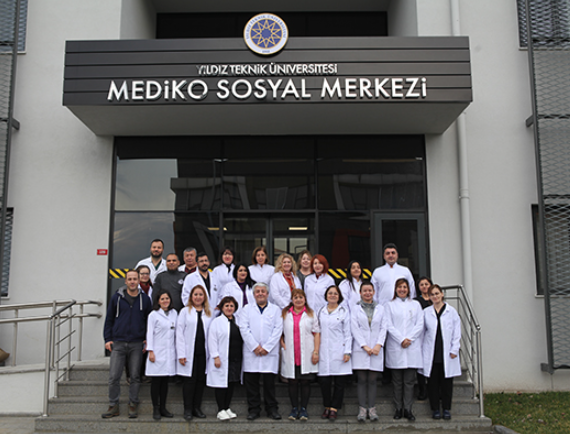 YTÜ Beşiktaş ve Davutpaşa Kampüslerinde bulunan Mediko-Sosyal Sağlık Birimlerinde öğrenci, akademik ve idari personele sağlık hizmeti verilmektedir.
Hizmetler:
Acil ve Hemşirelik hizmeti
Poliklinik Hizmeti
Diş Kliniği Hizmeti
Cumhurbaşkanlığının bildirisi sonucunda pandemi süresince sağlık merkezinin mesai saatleri  Covid-19 nedeniyle ikinci bir duyuruya kadar 10:00 ile 15:30 arasındadır. Güncel duyurular için www.sks.yildiz.edu.tr web sitesi üzerinden «sağlık» sekmesine tıklamanız gerekmektedir.
Öğrenci Dekanlığı
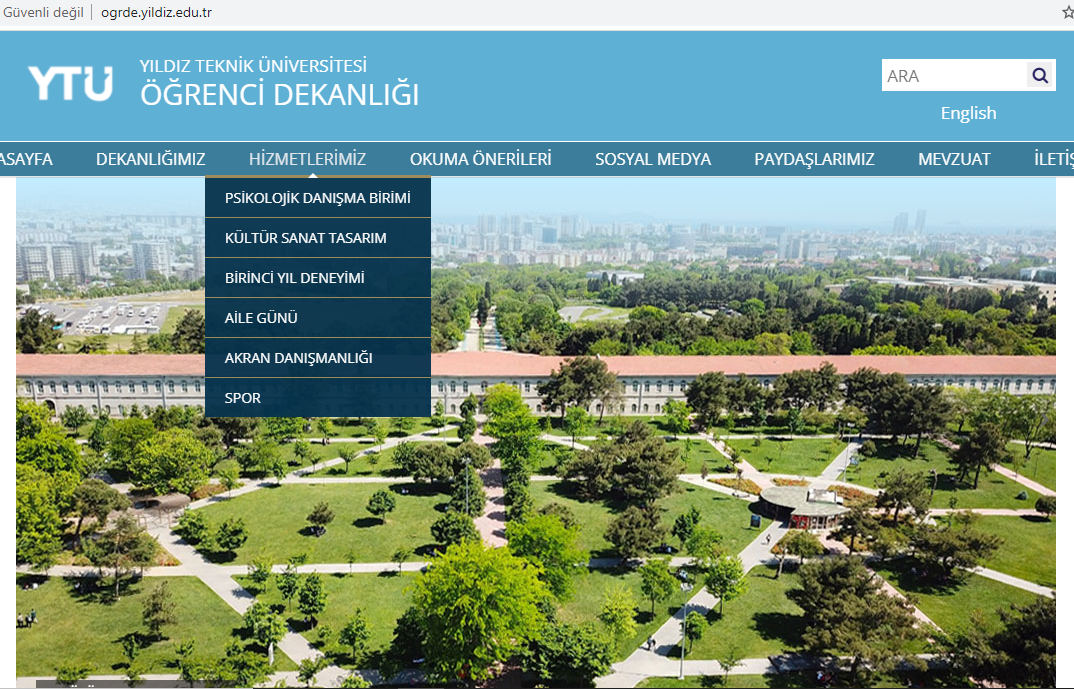 Öğrenci Dekanlığı; öğrencilerin ders dışı zamanını etkili bir şekilde değerlendirmesi, öğrencilerin eğitsel, mesleki ve kişisel sosyal gelişimlerinin desteklenmesi ve kurumsal bağlılıklarının arttırılması amacıyla sanat, spor, kültür ve sosyal alanlarda etkinlikler planlamak ve yürütmek; öğrencilerin barınma, yemek, ulaşım ve sağlık gibi ana sorunlarını çözmeye yardımcı olmak amacıyla kurulmuştur.
Web Sitesi:
http://www.ogrde.yildiz.edu.tr/
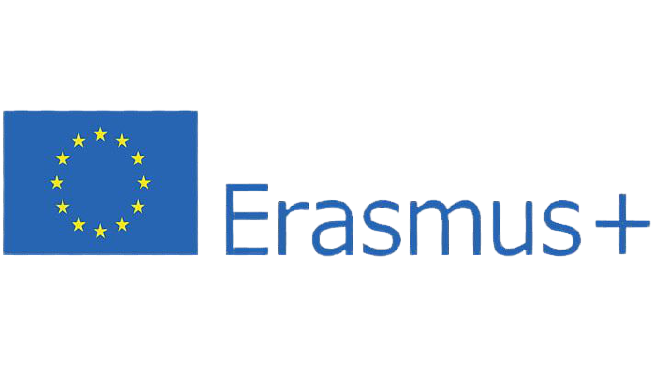 Erasmus+ programı (kısaca) bir öğrenci değişim programıdır.
Erasmus programı, yükseköğretim kurumlarının birbirleri ile işbirliği yapmalarını teşvik etmeye yönelik kurulan bir Avrupa Birliği programıdır.
Lisans öğrencilerine yönelik yurtdışı eğitim ve staj imkanları sunmaktadır.
Öğrenciler en az 3 ay en fazla 12 ay süreyle programdan faydalanabilir.
Staj hareketliliği süreleri en az 2 en fazla 12 aydır.
Lisans 1. sınıf öğrencileri programdan faydalanamaz.
Başarı ortalaması en az 2.20/4.00 olmalıdır.
Değerlendirmede AKTS ort. %50’si ve yabancı dil sınav puanının %50’si alınır.
Bölüm ile anlaşmalı olan üniversitelerde Erasmus+ yapılabilir.
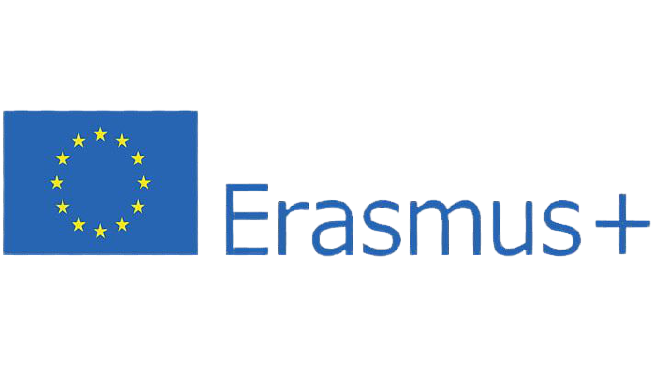 Bölümümüzle güncel olarak anlaşmalı olan üniversitelerin bulunduğu ülkeler:
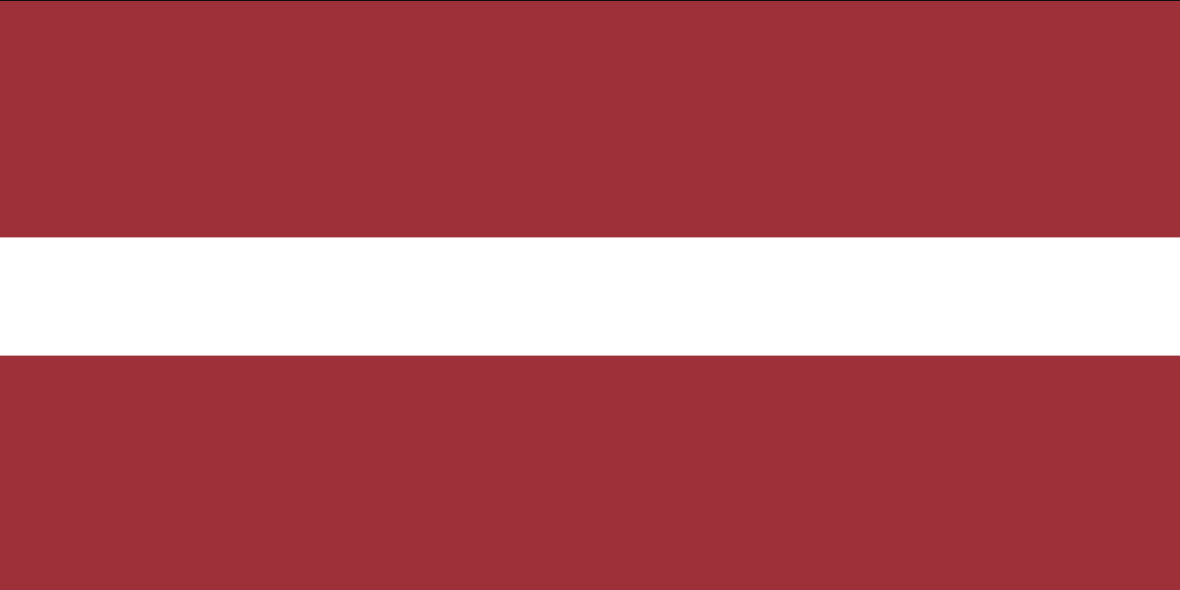 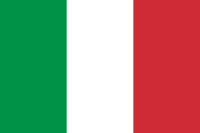 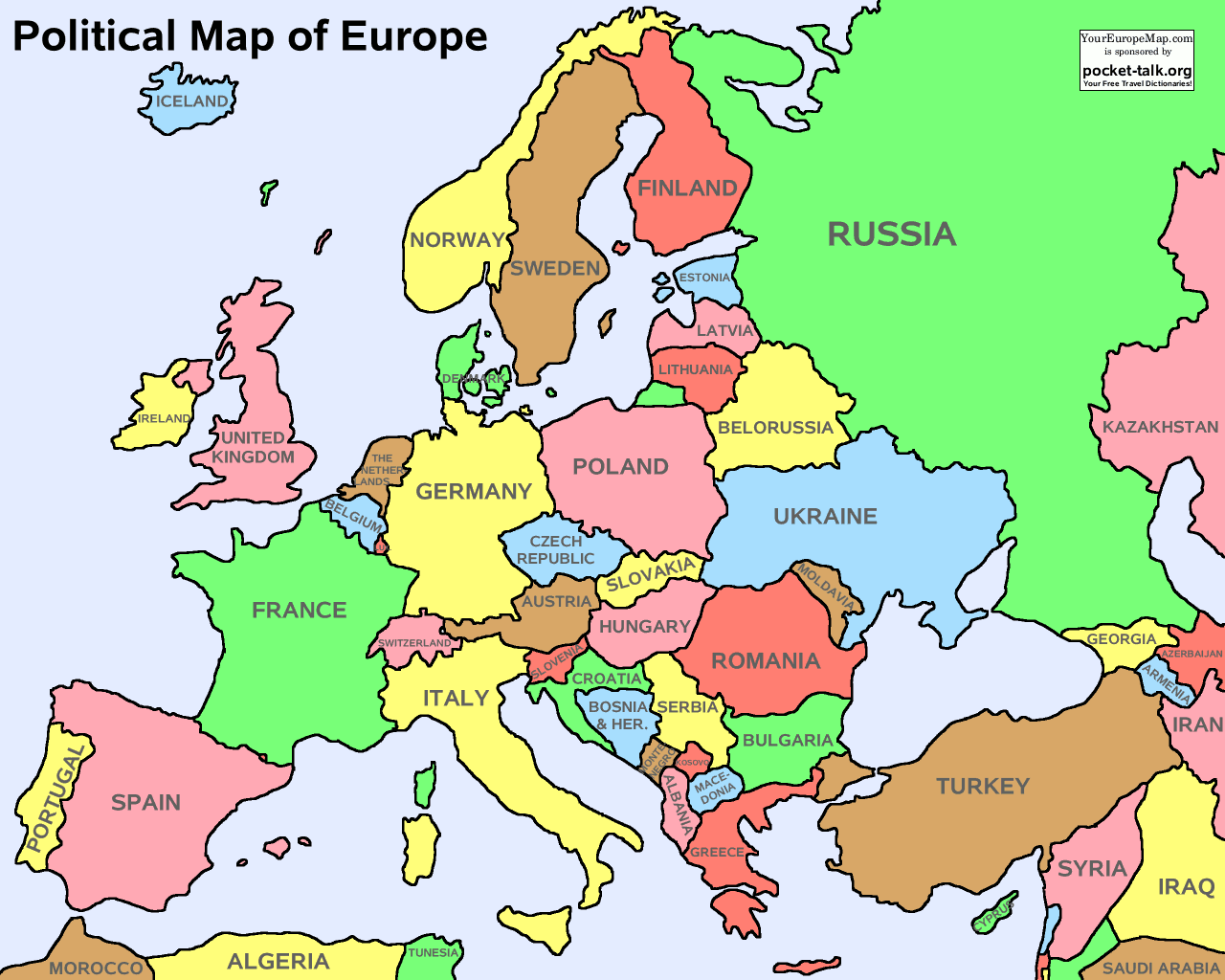 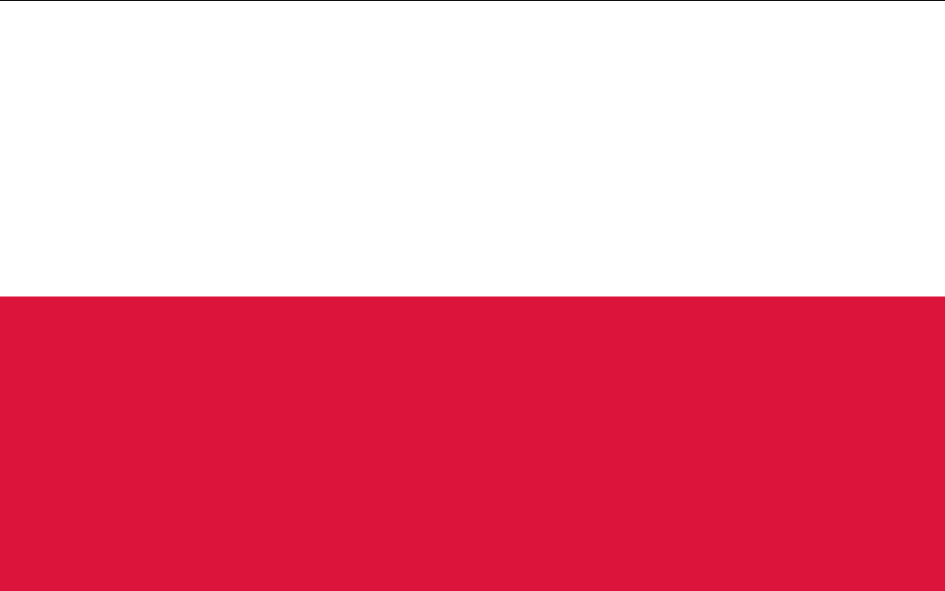 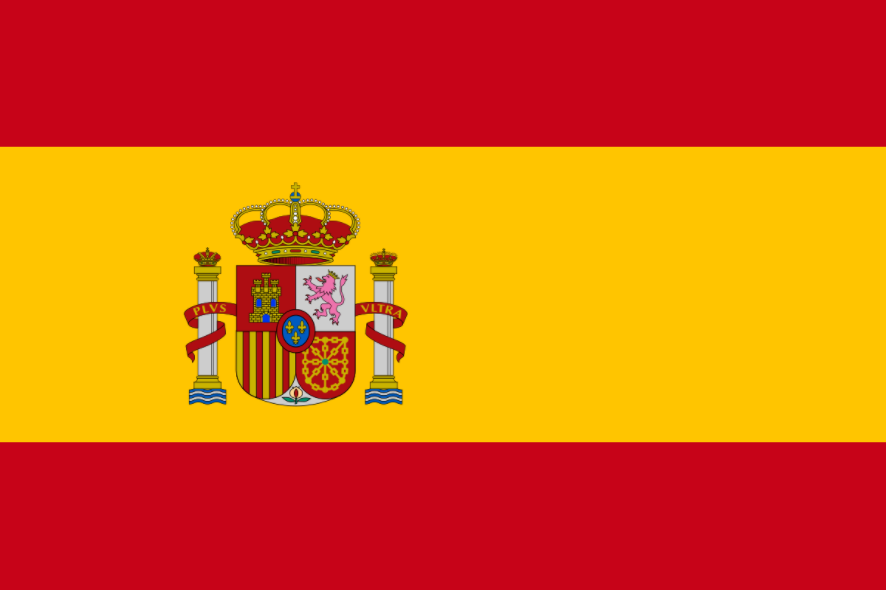 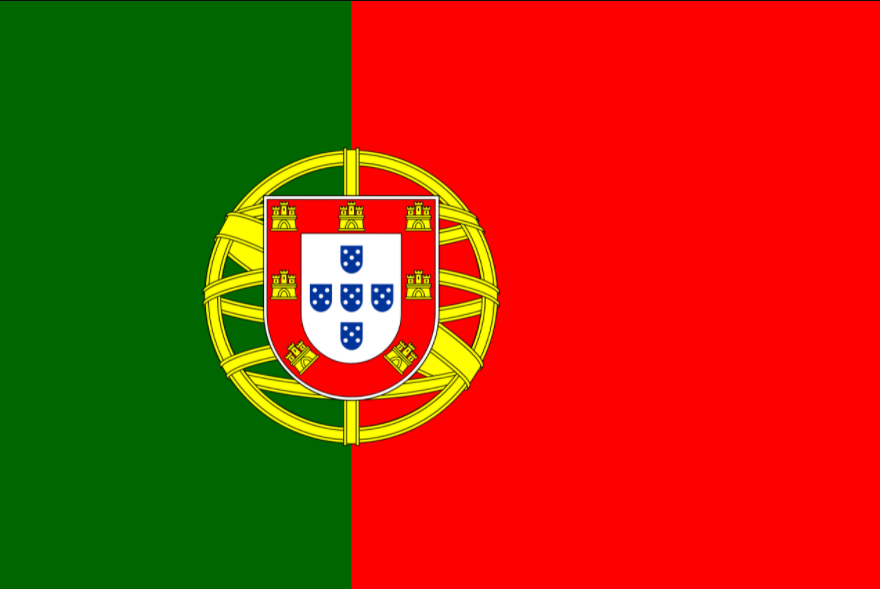 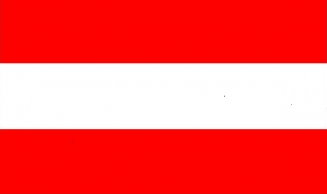 İstatistik Nedir?
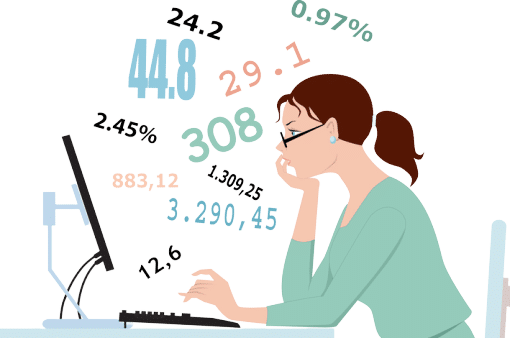 İstatistik doğru bir şekilde veri toplama ve verileri bilgiye dönüştürme bilimidir. İstatistik, verilerden öğrenebilmeyi, gözlemleri bilgiye dönüştürmeyi sağlar. Böylece, istatistiksel teknikler, belirsizliklerin varolduğu bir dünyada, bu belirsizlikleri temelde olasılık kavramı aracılığı ile kontrol altında tutar ve gözlemleri bilime dayalı bilgi ve yorum verir hale getirir.
Çalışma Alanları
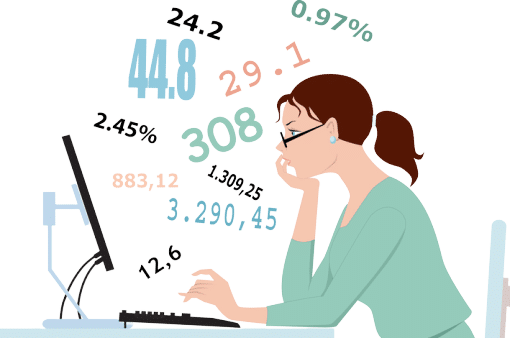 Kabaca söyleyecek olursak; İstatistik mezunları, Türkiye’de uluslararası ve ulusal özel şirketlerin, çeşitli devlet kurumlarının, bakanlıkların istatistik, araştırma, aktüerya, finans, bilgi işlem, risk, ekonomik araştırmalar, planlama gibi bölümlerinde çalışabilmektedirler.
Aslında İstatistikçilerin çalışabileceği alanları değil de çalışamayacağı alanları saymak daha az vaktimizi alacaktır.
Sosyal Medya Hesaplarımız
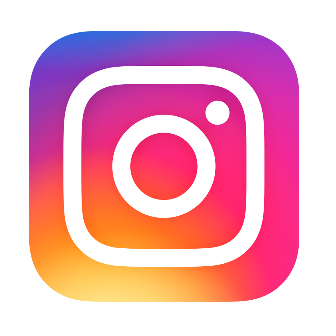 @ytuistatistik
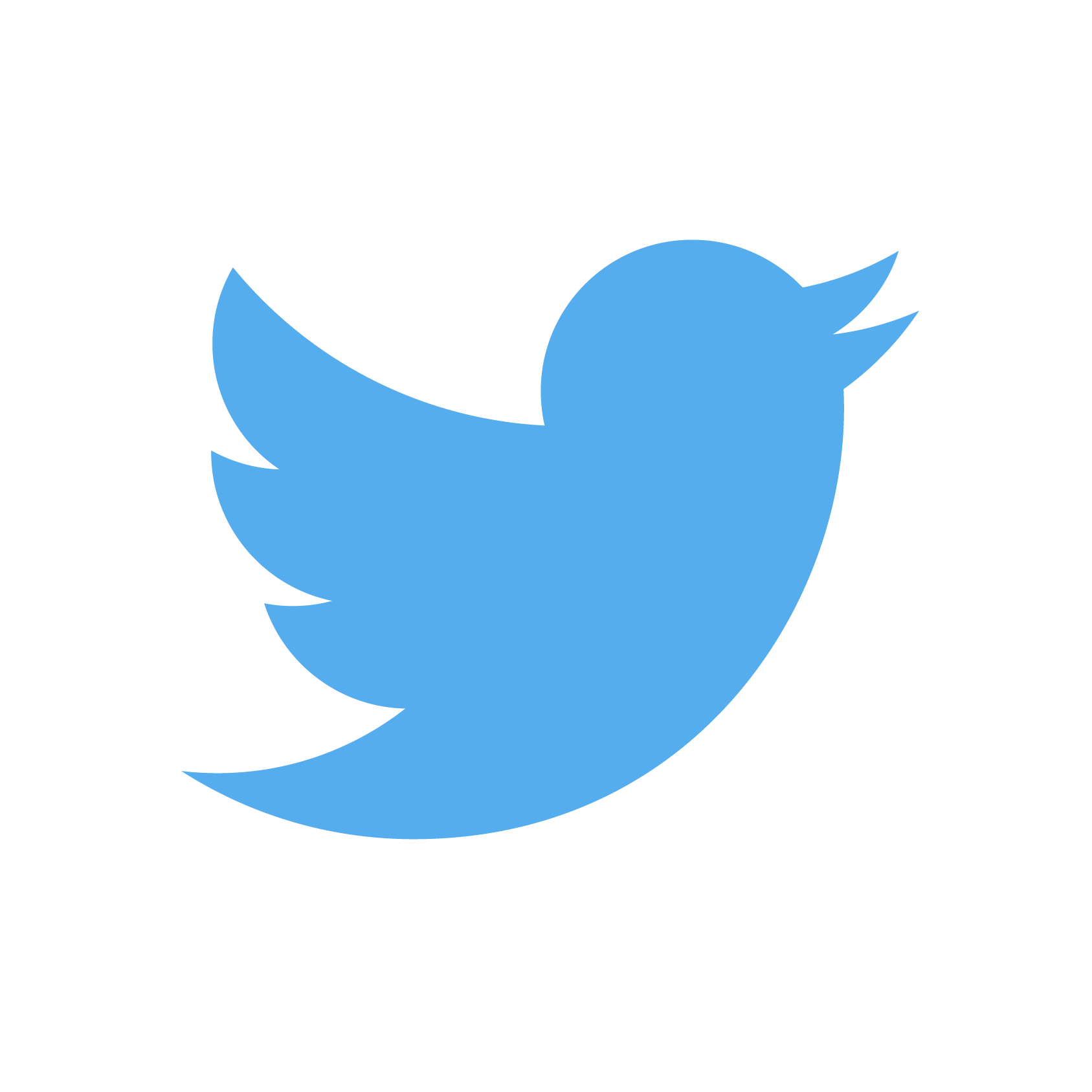 @YTU_istatistik_
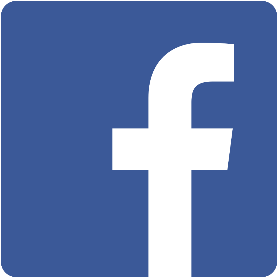 428280947216193